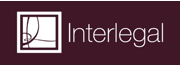 educación legal continua
CAPACIDAD/ HONESTIDAD,/LEALTAD
EDUCACION LEGAL CONTINUACONTRATACION  ADMINISTRATIVA
Como parte de nuestra responsabilidad profesional, ofrecemos capacitación legal continua, en temas referentes a CONTRATACIÓN PÚBLICA. Nuestra metodología teórica-practica del alcance de la normativa y regulaciones de Contratación Pública con una aplicación Directa de la Ley de Adquisiciones y Contrataciones de la Administración Pública.
Caracteristicas del programa
PERSONAS A LAS QUE SE DIRIGE EL PROGRAMA
El programa está dirigido a compradores del Estado, administradores de contrato, Supervisores, Jefes de compras,  con un enfoque teórico práctico con casos reales y ejercicios en clase con la finalidad de potencializar sus capacidades y habilidades de negociación.
OBJETIVO:
Lograr que los participantes alcancen destrezas y habilidades en el conocimiento del marco regulatorio de la Contratación Pública, mediante la utilización de herramientas metodológicas y técnicas en la ejecución de los procedimientos de contratación de bienes, servicios, obras y consultorías.
Beneficio para los participantes
En este programa el participante podrá:
-  Analizar, comprender y contar con la capacidad de aplicar la parte conceptual de la Ley de Adquisiciones y Contrataciones Pública, y la demás normativa vinculada con la adquisición de bienes, servicios, obras y consultoría.
- Apreciar, explotar y desarrollar sus cualidades innatas, así como emplear una metodología organizada, comprensible y didáctica para llevar a cabo una una buena gestión dentro de la contratación pública, con especial énfasis en preparación de ofertas.
- Lograr una gestión eficiente y eficaz de los procesos de contratación pública, acorde con los requerimientos normativos y operativos, instrucciones para seguimiento de contratos.
- Analizar de manera integral la administración y fiscalización de los contratos públicos y minimizar las vulnerabilidades y riesgos en la entidad, formas de cumplimiento eficaz para evitar incumplimientos y sanciones.
- Interpretar el contenido de los actos administrativos y la solución eficaz de los mismos.
- Analizar y comprender los aspectos más relevantes involucrados en la auditoría de contrataciones en el sector público.
CONTENIDO DEL PROGRAMA
Marco jurídico de la Contratación Pública. Principios que regulan la Contratación Pública
Revisión de Bases de Licitación,  Adendas y consultas sobre Términos de Referencia. Preparación de Oferta, contenido de las mismas y formas de evaluación
Derechos y obligaciones de los Ofertantes y los Contratistas
Formas de Contratación. Tipo y Régimen de Contratos
Contenido, Formalización, Ejecución y Seguimiento de los Contratos
Incumplimientos contractuales por parte de la Administración Pública y por parte de los contratistas. Efectos de la mora para las partes.
De la Cesación y Extinción de los Contratos
Infracciones y Sanciones establecidas en la Ley.  Procedimiento Legal establecido para la imposición de las mismas a Funcionarios y empleados, y a particulares
CONTACTENOS
ANA CONCEPCIÓN IRIAS LOZANO: cirias@interlegal.com.sv
VERONICA ALICIA QUINTEROS RIVERA: vquinteros@interlegal.com.sv
NORA MARIA AMAYA RIVAS: namaya@interlegal.com.sv


								    			   PASAJE FRANCISCO CAMPOS, 										ENTRE TERCERA Y SEPTIMA CALLE PONIENTE, 									            NUMERO 204, COLONIA ESCALON, 										         SAN SALVADOR, EL SALVADOR, C.A. 												           TELEFONO (503) 25573247 													www.interlegal.com.sv